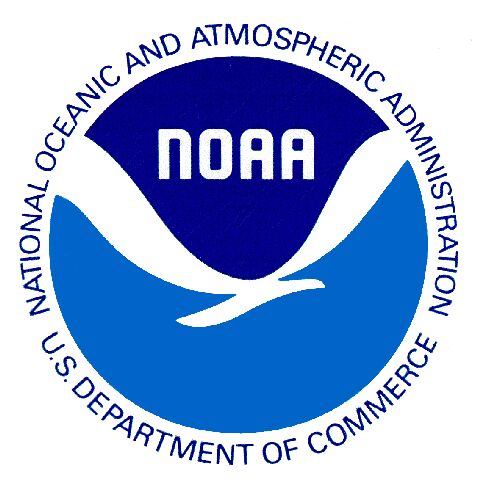 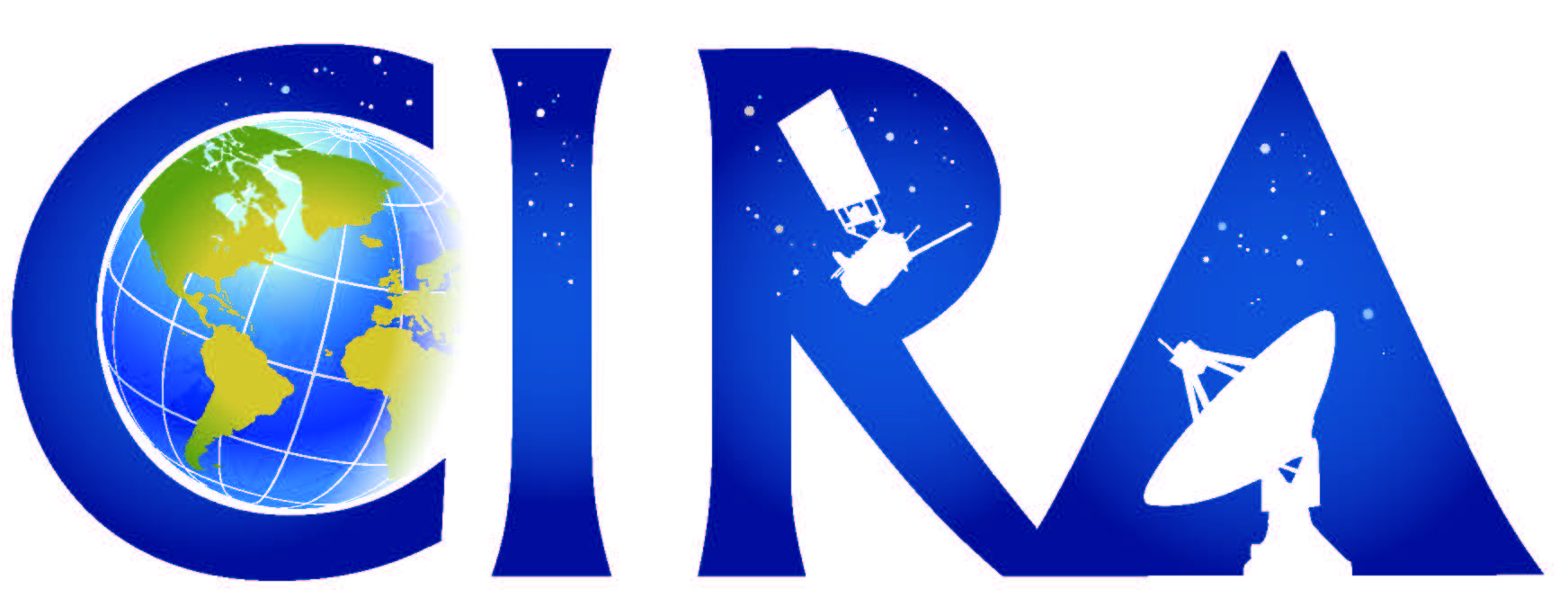 Suomi NPP Non-NCC VIIRS Imagery EDR Product Review - Provisional
Don Hillger1 and Tom Kopp2, and the EDR Imagery Team
18 January 2013
1NOAA/NESDIS/StAR
2The Aerospace Corporation
1
VIIRS EDR Imagery (and Visualization) Team
NESDIS/StAR (D. Hillger, D. Molenar, D. Lindsey, T. Schmit – GOES liaison)
CIRA/CSU (S. Miller, S. Kidder, S. Finley, H. Gosden, R. Brummer, C. Seaman)
CIMSS/SSEC (T. Jasmin, T. Rink, W. Straka)
Aerospace (T. Kopp, J. Feeley)
NOAA/NGDC (C. Elvidge)
NRL (J. Hawkins, K. Richardson, J. Solbrig, T. Lee)
AFWA (J. Cetola)
Northrop Grumman (K. Hutchison, R. Mahoney)
NASA (W. Thomas, P. Meade)
NOAA/OSPO (A. Irving)
NASA/SPoRT (G. Jedlovec, M. Smith)
2
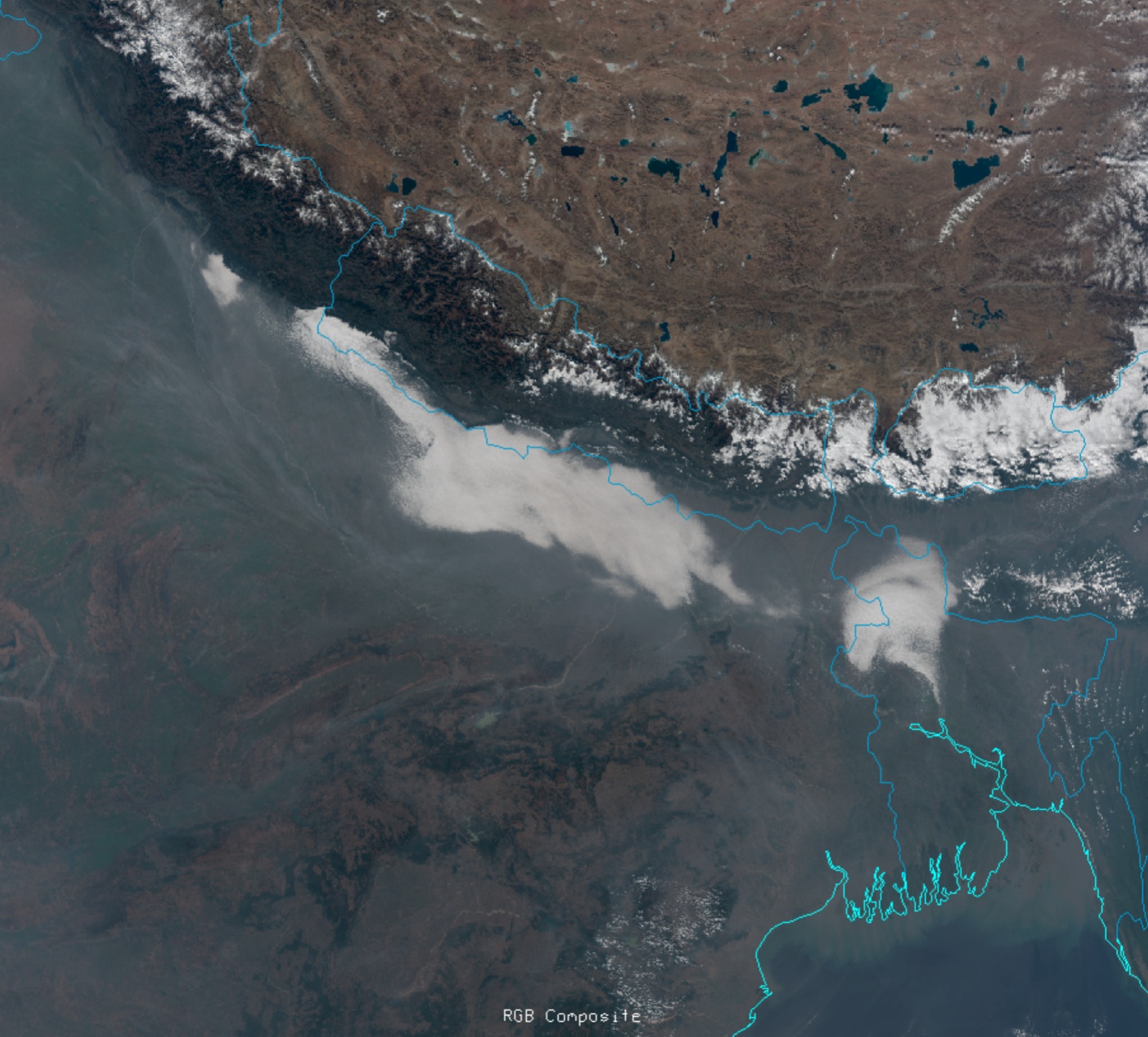 VIIRS true-color image from bands M3 (0.488 µm), M4 (0.555 µm), and M5 (0.672 µm) over northern India and Tibet on 14 December 2011 at 0725 UTC.  Note the large contrast in aerosol scattering between the cooler and drier and shallower air mass to the north of the Himalayan chain and the warm and humid and deeper air mass to the south.
3
VIIRS Environmental Data Record (EDR)s
Notes:
M-bands highlighted in pale yellow are available as EDRs, in addition to SDRs.
True-color component bands are highlighted in red, green, and blue.
Natural-color component bands are noted with R, G, and B.
M6 on Suomi NPP has a high radiance fold-over issue with many saturated pixels.
4
VIIRS bands (I1-I5, DNB/NCC, M1-M16)
5
NPP/JPSS data sources
GRAVITE1 (Suitland, 7-hour delay)
NOAA CLASS2 (Asheville, 7-hour delay) – not actively used
Atmosphere PEATE3 (Wisconsin, 7-hour delay)
ADDE server for McIDAS-X
FTP and HTML
Direct Readout (Wisconsin, minimal delay, but provides data only over North America, when the satellite is with sight of Madison)
AFWA IDPS4 (Omaha, near real-time)
1Government Resource for Algorithm Verification, Integration, Test and Evaluation
2Comprehensive Large Array-data Stewardship System
3Product Evaluation and Algorithm Test Elements
4Air Force Weather Agency Interface Data Processing Segment
VIIRS display tools
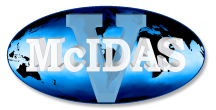 McIDAS-V (VIIRS ready) – SSEC/CIMSS/Wisconsin
McIDAS-X (VIIRS capabilities still under development) – SSEC/CIMSS/Wisconsin

TeraScan / NexSat (web display) – NRL

IDL
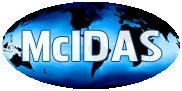 7
Sensor Data Record (SDR) to Environmental Data Record (EDR)
Ground Track Mercator (GTM) remapping software.
GTM is a remapping of the data, but the same radiances/reflectances for Non-NCC bands only.
For NCC imagery there is additional radiance processing
Environmental Data Record (EDR)
Sensor Data Record (SDR)
GTM software
GTM software
plus
DNB (SDR)
NCC (EDR)
8
Suomi NPP Imagery and Visualization Team web pagehttp://rammb.cira.colostate.edu/projects/npp/
9
Suomi NPP VIIRS Onlinehttp://rammb.cira.colostate.edu/ramsdis/online/npp_viirs.asp
10
Unique features of VIIRS, as compared with its predecessors
Finer spatial resolution for all bands (down to 375 m)
Finer spatial resolution at swath edge in particular
A benefit of aggregation
Limit degradation of spatial resolution from nadir to edge-of-scan
Wider (3000 km) swath, leaving no gaps between adjacent orbits
11
Better spatial resolution at swath edge
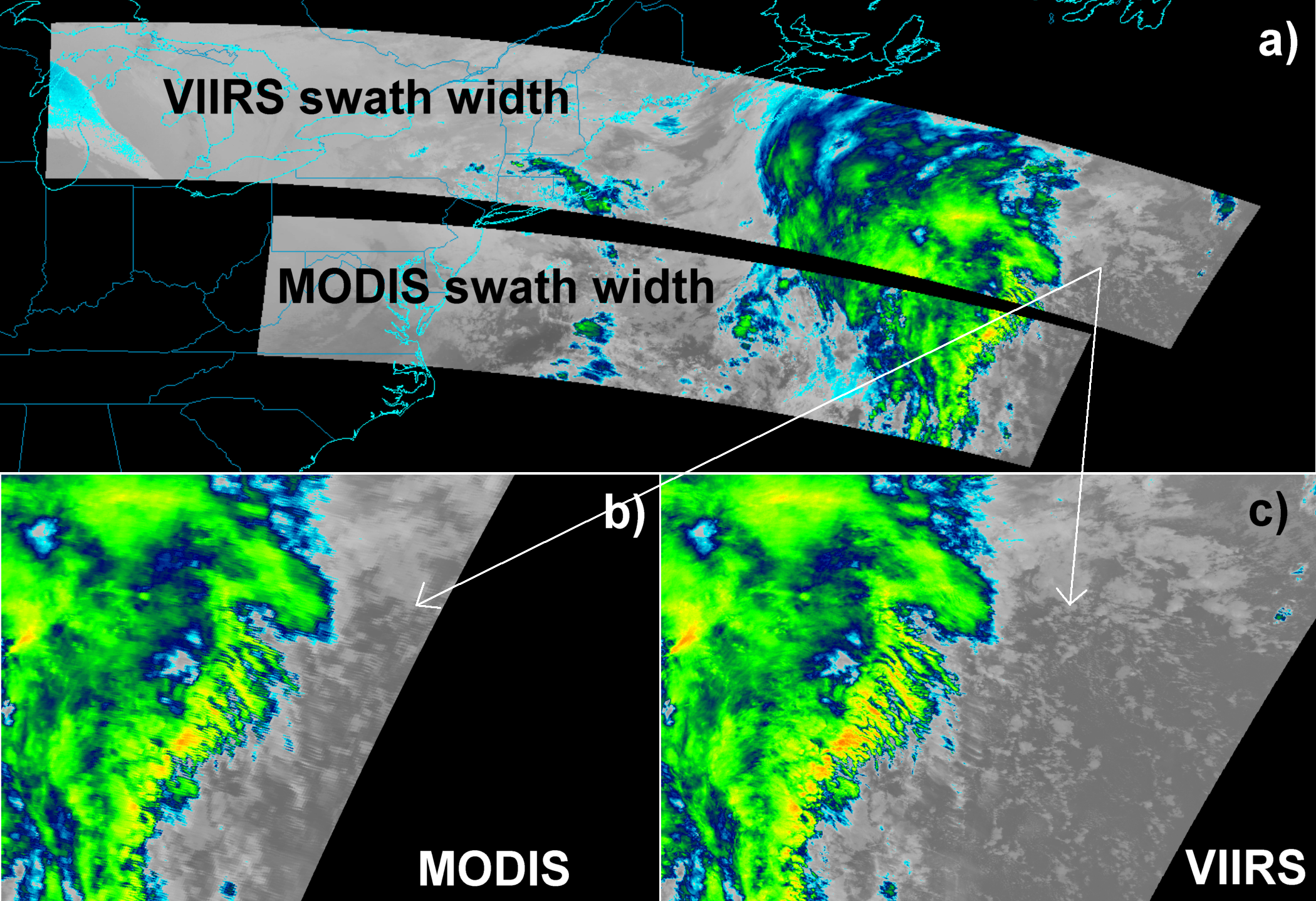 12
BAMS article to appear in 2013
Hillger, D., T. Kopp, T. Lee, D. Lindsey, C. Seaman, S. Miller, J. Solbrig, S. Kidder, S. Bachmeier, T. Jasmin, and T. Rink, 2013: First-Light Imagery from Suomi NPP VIIRS. Manuscript accepted by BAMS.

Examples that follow are from that manuscript.
13
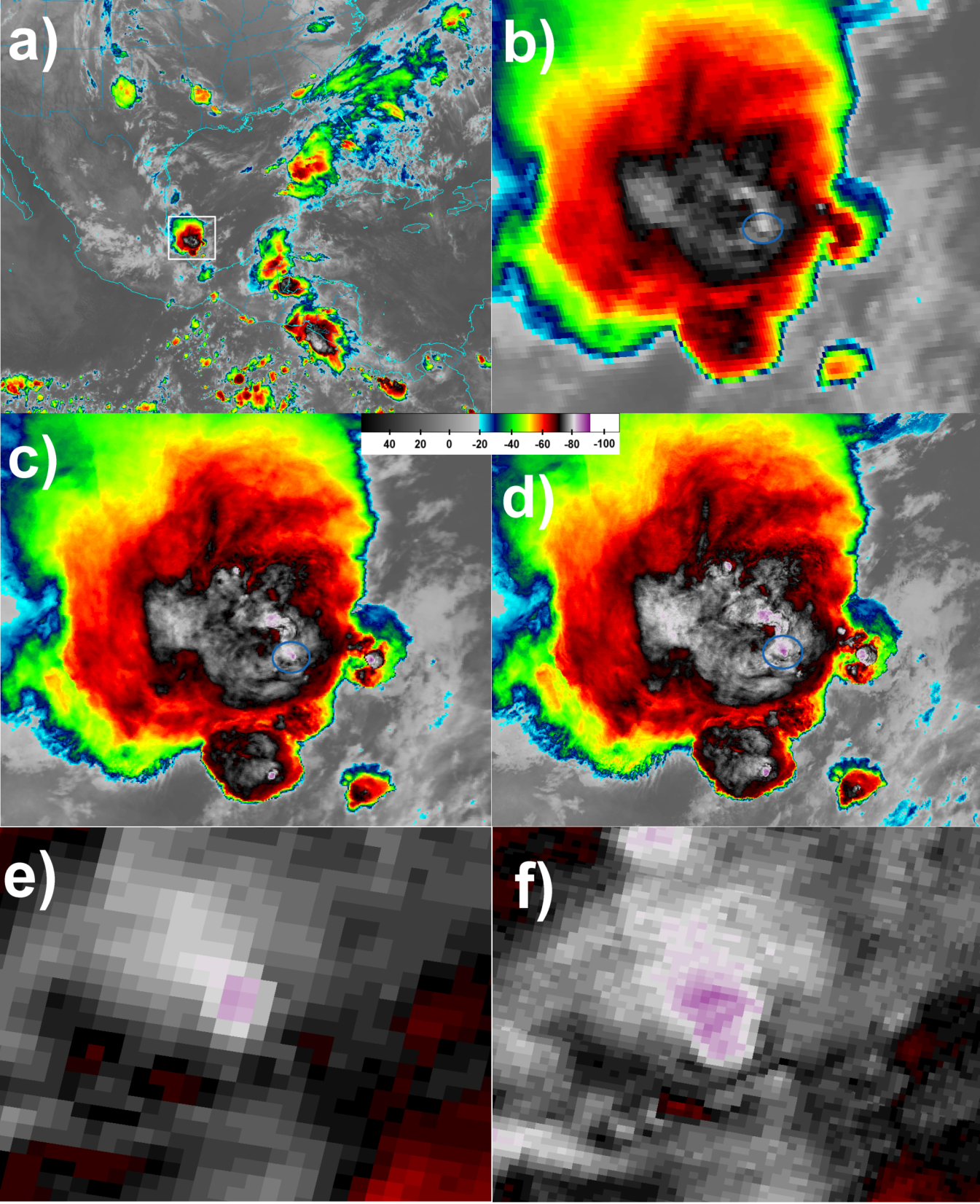 a) GOES-13 10.7 µm image from 0815 UTC on 6 June 2012

b) Zoomed-in GOES over the highlighted thunderstorm complex in the southwestern Gulf of Mexico, 

c) Aqua MODIS band 31 (11.0 µm) view of the same thunderstorm complex at 0816 UTC

d) NPP VIIRS band I5 (11.45 µm) view at 0817 UTC.

e and f) Extreme close-ups approximately covering the circled region from the MODIS and VIIRS images.
14
NRL VIIRS true-color compositehttp://www.nrlmry.navy.mil/VIIRS.html
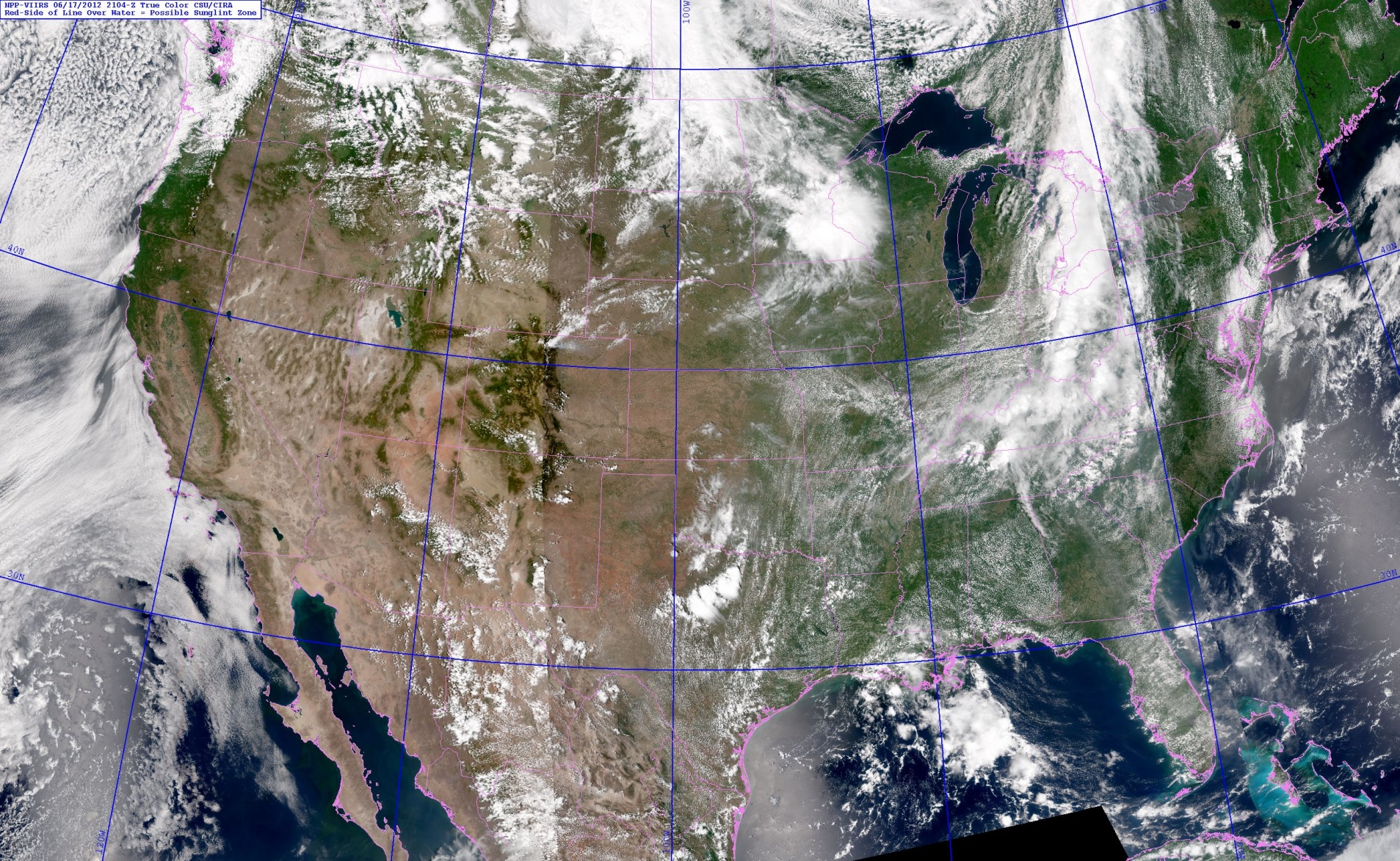 15
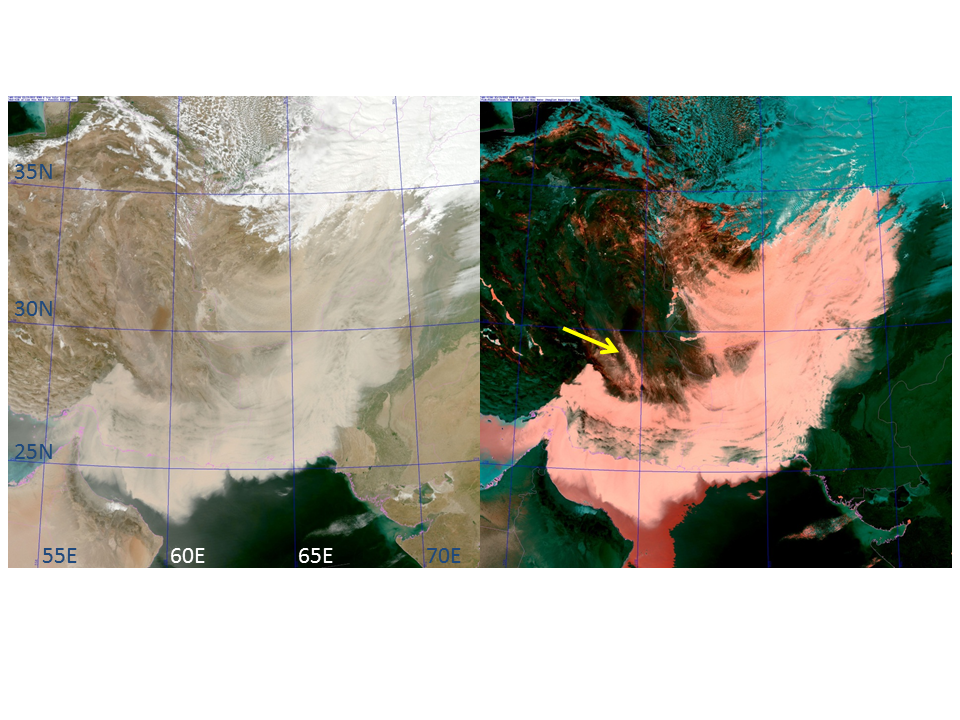 Suomi NPP VIIRS true color (left) and enhanced dust (right) imagery over Middle East.
Dust appears as pink, clouds in cyan, and land in shades of green.  Images are from 19 March 2012 at 0905 UTC.  The enhanced imagery is particularly useful for identifying dust over bright land surface backgrounds, such as the narrow plume indicated in the enhancement by the yellow arrow.
16
JPSS/Suomi NPP VIIRS Imagery Blog
http://rammb.cira.colostate.edu/projects/npp/blog/
Blog maintained at CIRA to highlight capabilities of VIIRS instrument.

Designed to provide education/outreach of VIIRS imagery applications. 

Blog covers wide range of topics: tropical cyclones, severe weather, fire detection, auroras, volcanic eruptions, flooding, snow and ice detection, DNB applications, RGB composites and other interesting high-resolution imagery from VIIRS
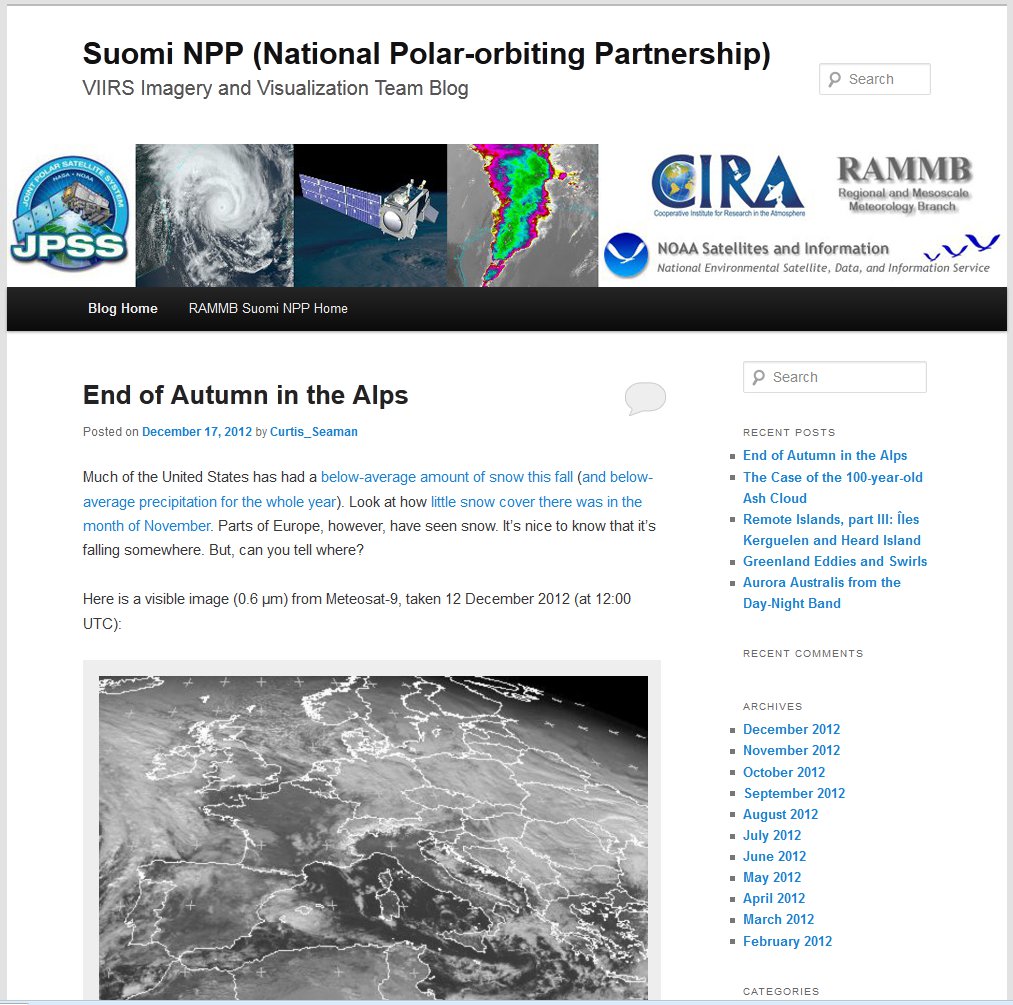 Greenland Swirls
http://rammb.cira.colostate.edu/projects/npp/blog/
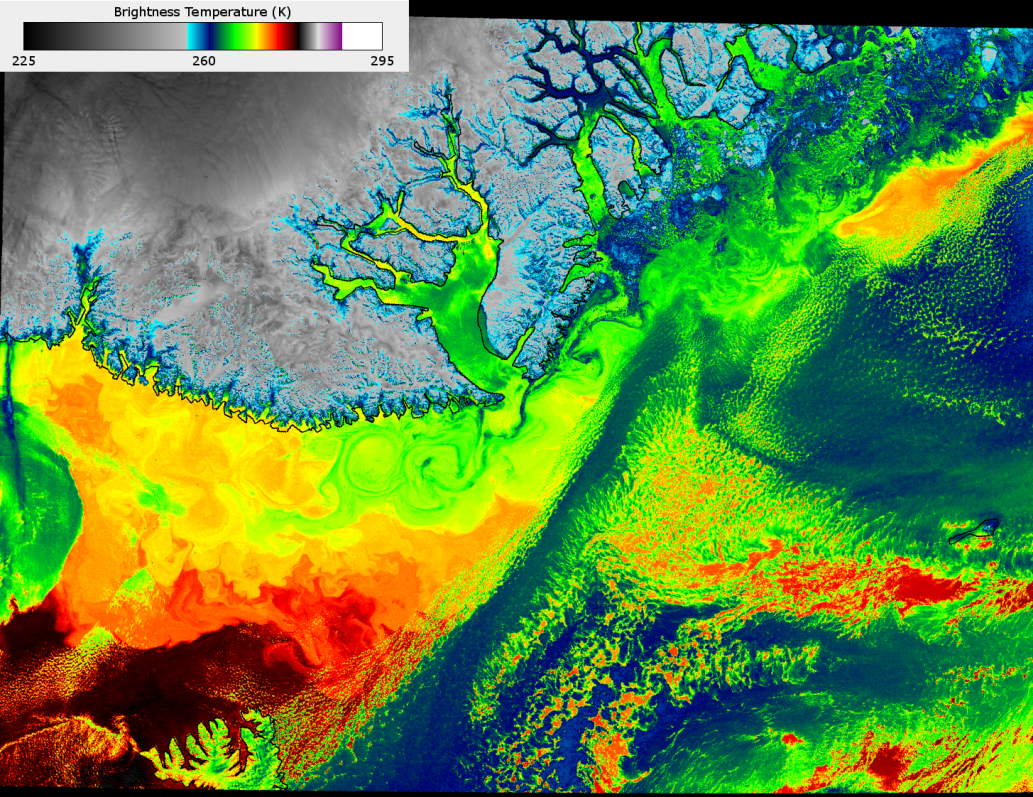 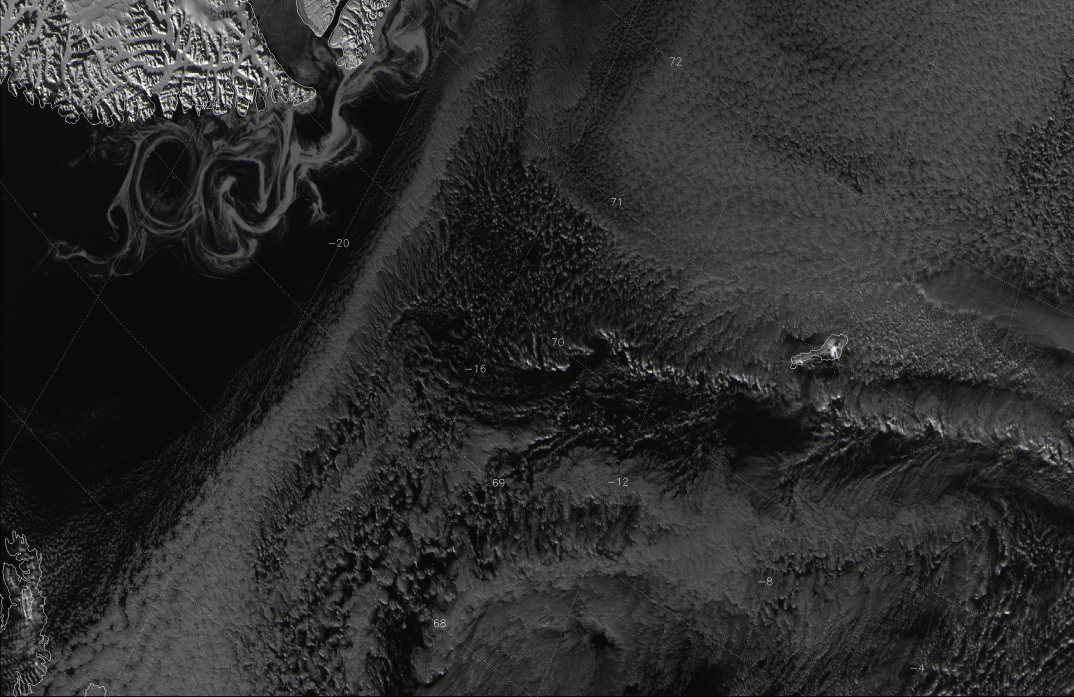 I-01 (0.64 mm)
I-05 (11.4 mm)
Visible and IR images from 12:43 UTC 18 October 2012 (C. Seaman)
Interaction of East Greenland Current and North Atlantic Drift represented by swirling ribbons of ice (left) caught in eddies as a result of the SST contrast (right)

 Many details visible at ~375 m resolution
Fires in Australia
http://rammb.cira.colostate.edu/projects/npp/blog/
04:34 UTC 19 September 2012
Numerous fires visible in 3.9 mm image (M-13) of the Australian Outback
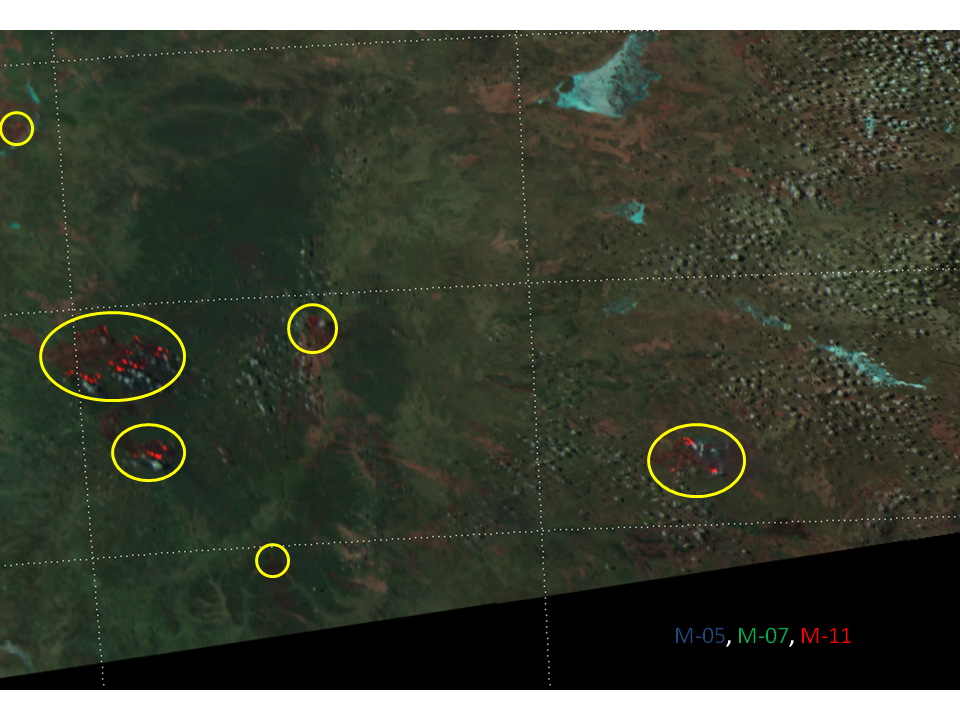 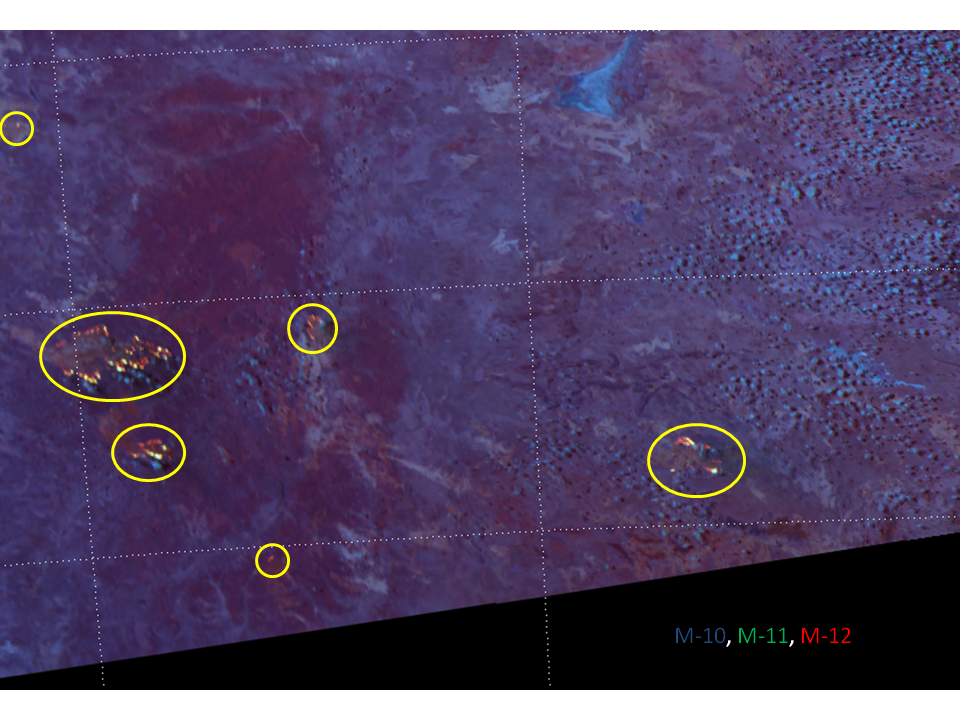 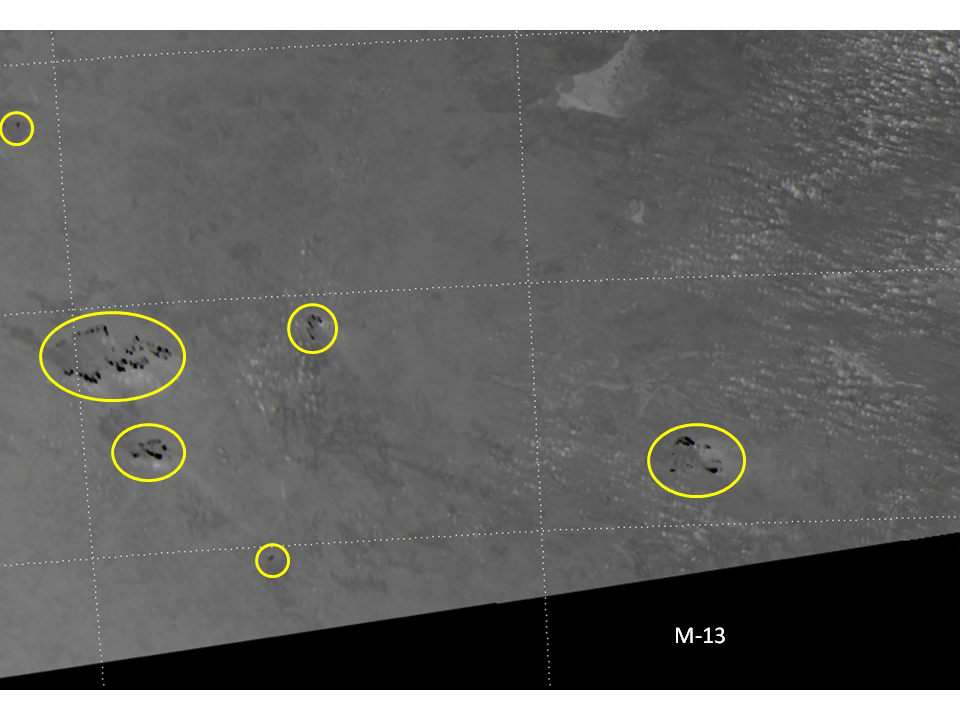 “Natural Fire Color RGB” composite of 0.67 mm (M-5), 0.87 mm (M-7) and 2.25 mm (M-11)
“Fire Power RGB” composite of 1.61 mm (M-10), 2.25 mm (M-11) and 3.7 mm (M-12)
(C. Seaman)
Exploring new RGB composites to aid in fire detection

VIIRS has detected fires at wavelengths as short as 1.61 mm
Flooding from Hurricane Isaac
http://rammb.cira.colostate.edu/projects/npp/blog/
“Natural Color” RGB composite (0.64 mm [I-01], 0.87 mm [I-02], 1.61 mm [I-03]) shows the extent of the flooding caused by Hurricane Isaac

The isthmus between Lake Pontchartrain and Lake Maurepas disappears under water  

Flooding also visible along the Mississippi River below New Orleans, and along the Gulf Coast
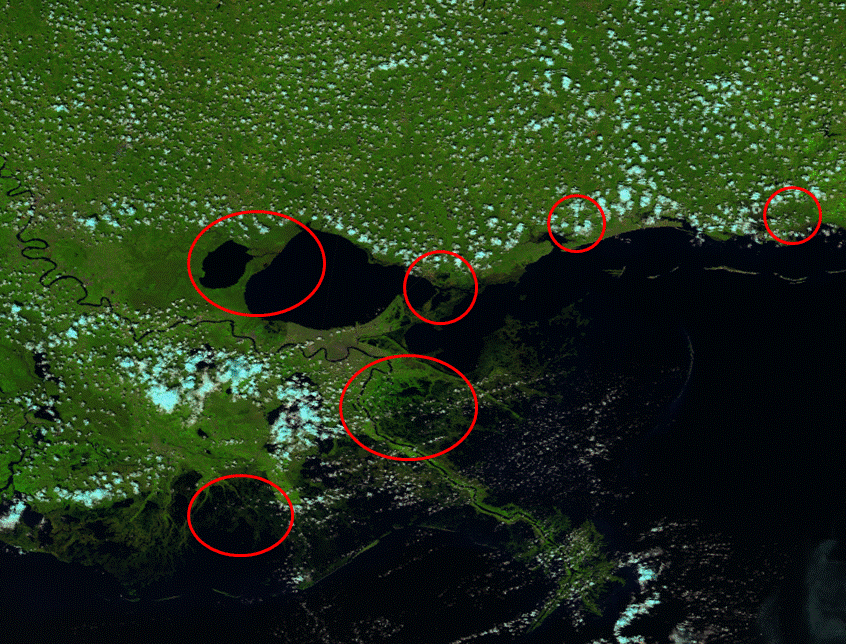 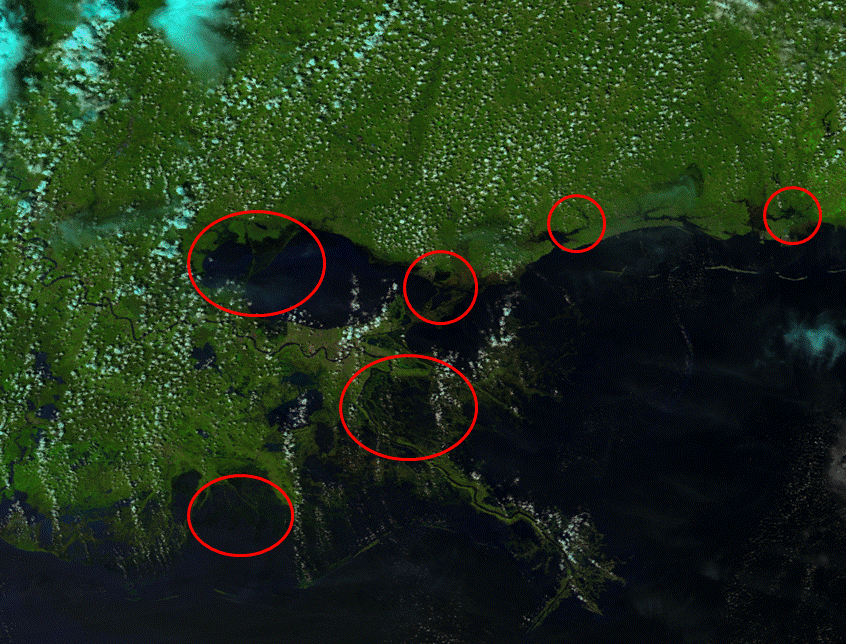 26 August 2012               (C. Seaman)
1 September 2012          (C. Seaman)
High-resolution Images of Remote Islands
http://rammb.cira.colostate.edu/projects/npp/blog/
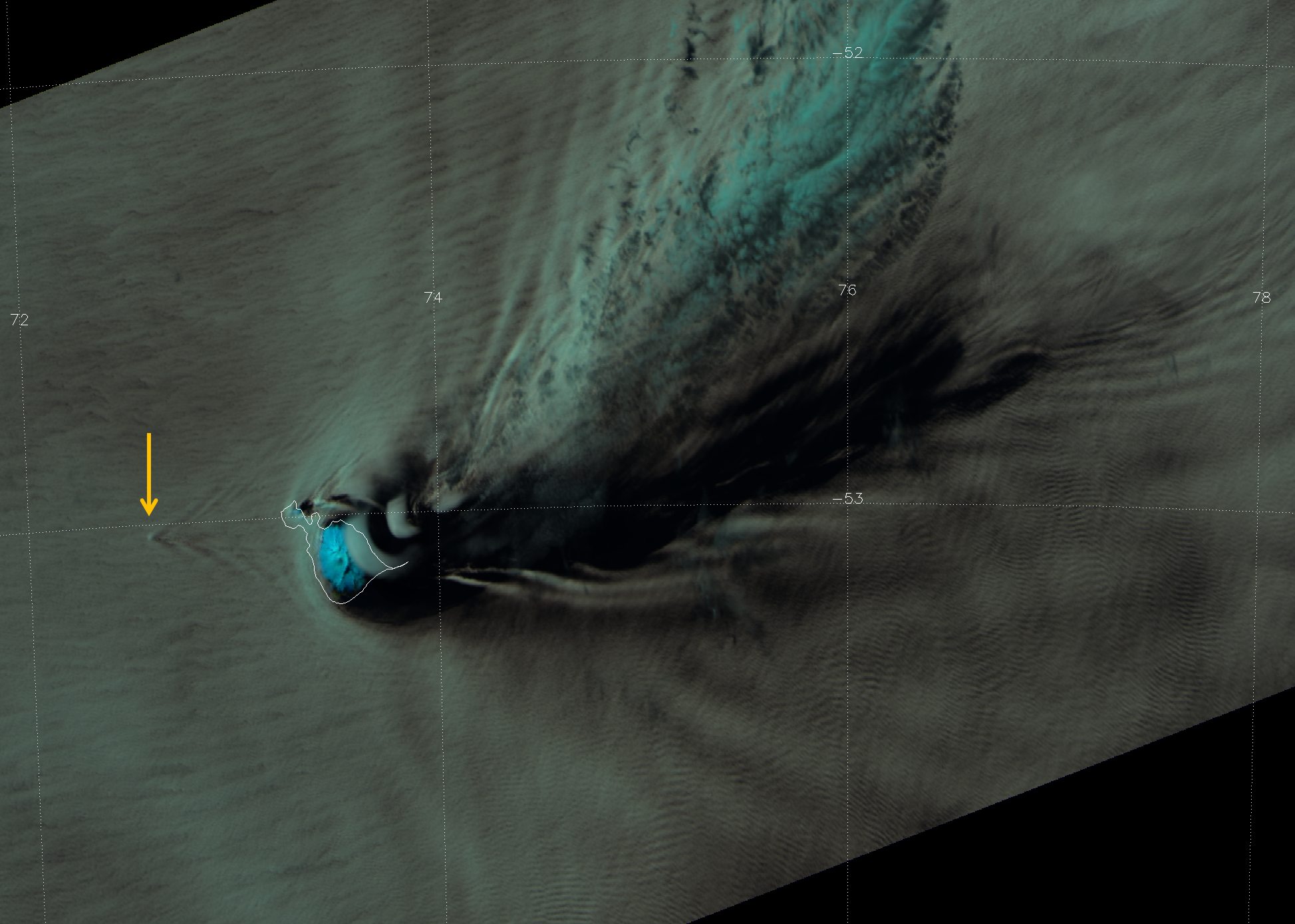 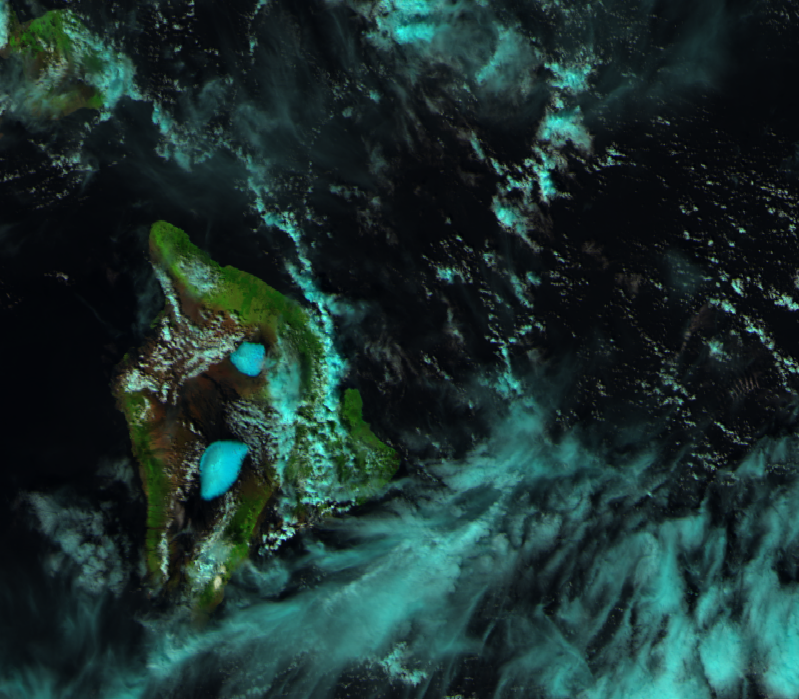 Lenticular clouds and other waves caused by Heard and McDonald Islands
27 October 2012
Natural color RGB of Snow on Hawaii
12 February 2012
(C. Seaman)
VIIRS imagery issues/problems so far:
Server (GRAVITE) issues
Missing (or delayed) granules
Duplicate granules
Missing geo-location values in granules
Missing data “triangles” in granules
Padding stripes (fill values) from the use of GTM and a constant array size
22
EDR Provisional Criteria – Imagery
23
Non-NCC Imagery DRs
DR 4579 – Triangular fill regions – closed.
DR 4525 – OAD update to make a unit superscripted – In MX 7.
DR 4468 – Imagery EDR has inappropriate fill values along edge of data – In MX7
DR 4653 – Change L1 requirements to go from 6 M bands to 16 M bands – Deferred.  Need users to state that they need/want the other bands
DR 4775 – Non-NCC Provisional – Deferred
24
Beta and Provisional ReadMe Caveats
Imagery detector-to-detector striping:
Relatively minor for most imagery
Most noticeable under high enhancement or for multi-spectral image differencing
Data latency:
Not improved yet!
Hoping for improvement within NDE
Carryovers to Provisional ReadMe
Continue data availability/latency issue
25
Path Forward to Operational Stage 1
Continued feedback from users:
Expand to additional users
NIC
AFWA
NWS
Quantitative analysis of EDR imagery geo-location
Limited quantitative analysis of EDR radiances and striping
Especially related to higher-order image products
RGB combinations
Image products/differences
26
Summary
We’ve made excellent progress with VIIRS Imagery after 1 year!

NRL “user” presentation (to follow)
27